הגנה לאומית תפיסה כוללת לתוכנית הביקורים
אבי אלמוג- מדריך צוות 4
ביקורים
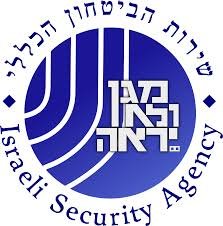 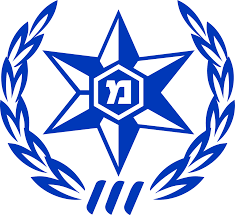 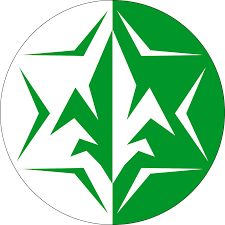 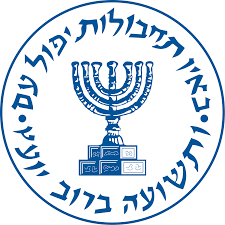 מוסד, אמ"ן, משטרה, שב"כ
מטרות
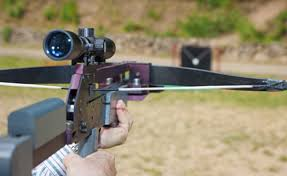 הכרות עם הארגון, ייעוד, אתגרים ותחומי אחריות 
חשיפה לאסטרטגיה של הארגון ודרכי פעולתו
הכרות עם העשיה בתחום הטכנולוגי והסייבר
הכרות עם דילמות ומתחים בעשיההבנת הזיקות וההשפעות על תחומי הביטחון הלאומי האחרים
מטרות משנה
אמ"ן – הכרות עם עולם המודיעין הצבאי, ההתרעה למלחמה ולפיגועים, טרנספורמציה דיגיטלית בצה"למוסד – חשיפה לארגון ביון הפועל במדינות זרות – אתגרים ודילמות. שימשו ביצירתיות וטכנולוגיה לפרוץ גבולות... משטרה –אכיפת החוק בישראל- אתגרים ודילמותטכנולוגיה מתקדמת בשימוש עבריינים והמענה המשטרתישב"כ – סיכול טרור – אתגרים דילמות והשגת יתרון יחסי על ידי חדשנות טכנולוגיה וסייבר
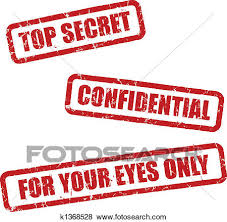 דגשים
הביקורים יובלו על ידי המשתתפים מהארגון המארח (למעט מוסד)הצגת הארגון תתבצע בראיה רחבה ועל ידי בכירים לרבות ראשי ארגוניםיבוצע אישור תוכניות לביקור. מומלץ להכין תשורות למשתתפיםבינלאומיים – הכנת תוכנית חלופית (למעט מ"י)ריגול רוסי/סיני– יוצג בנפרד טרם סיור מזרח – יש להקדיש הרצאת אורח
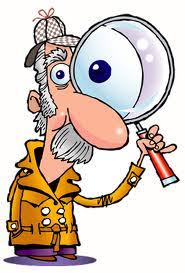 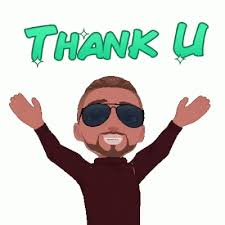